JavaScript
Занятие 9.
События и обработчики событий.
[Speaker Notes: Этот шаблон можно использовать как начальный файл для представления учебных материалов группе слушателей.

Разделы
Для добавления разделов щелкните слайд правой кнопкой мыши. Разделы позволяют упорядочить слайды и организовать совместную работу нескольких авторов.

Заметки
Используйте раздел заметок для размещения заметок докладчика или дополнительных сведений для аудитории. Во время воспроизведения презентации эти заметки отображаются в представлении презентации. 
Обращайте внимание на размер шрифта (важно обеспечить различимость при ослабленном зрении, видеосъемке и чтении с экрана)

Сочетаемые цвета 
Обратите особое внимание на графики, диаграммы и надписи. 
Учтите, что печать будет выполняться в черно-белом режиме или в оттенках серого. Выполните пробную печать, чтобы убедиться в сохранении разницы между цветами при печати в черно-белом режиме или в оттенках серого.

Диаграммы, таблицы и графики
Не усложняйте восприятие: по возможности используйте согласованные, простые стили и цвета.
Снабдите все диаграммы и таблицы подписями.]
События и обработка событий
Интерактивные JavaScript-программы основаны на модели программирования, управляемого событиями. При таком стиле программирования веб-броузер генерирует событие, когда с документом или некоторым его элементом что-то происходит. Например, веб-браузер генерирует событие, когда завершает загрузку документа, когда пользователь наводит указатель мыши на гиперссылку или щелкает на кнопке в форме. Если JavaScript-приложение интересует определенный тип события для определенного элемента документа, оно может зарегистрировать обработчик события (event handler) – JavaScript-функцию или фрагмент JavaScriptذкода для этого типа события в интересующем вас элементе. Потом, когда возникает это событие, браузер вызовет код обработчика. Все приложения с графическим интерфейсом пользователя разработаны подобным образом: они ждут, пока пользователь что-нибудь сделает (т. е. ждут, когда произойдут события), и затем реагируют на его действия.

Дальнейшее обсуждение основано на четырех различных и несовместимых моделях обработки событий. Вот эти модели.
Исходная модель обработки событий
В ограниченном объеме она была кодифицирована стандартом HTML 4 и неформально рассматривается как часть прикладного интерфейса (API) DOM Level 0. Несмотря на ограниченность ее возможностей, она реализована всеми веб-браузерами, поддерживающими JavaScript, и потому переносима.
[Speaker Notes: Дайте краткий обзор презентации. Опишите главную суть презентации и обоснуйте ее важность.
Представьте каждую из основных тем.
Чтобы предоставить слушателям ориентир, можно можете повторять этот обзорный слайд в ходе презентации, выделяя тему, которая будет обсуждаться далее.]
События и обработка событий
Стандартная модель обработки событий
Это мощная и богатая возможностями модель была стандартизована в DOM уровня 2. Поддерживается всеми современными браузерами, исключая Internet Explorer.
Модель обработки событий Internet Explorer
Эта модель реализована в IE 4 и расширена в IE 5. Она обладает некоторыми, но не всеми возможностями стандартной модели обработки событий. Хотя корпорация Microsoft участвовала в создании модели обработки событий DOM Level 2 и располагала достаточным временем для реализации стандартной модели обработки событий в IE 5.5 и IE 6, разработчики этих браузеров продолжают придерживаться своей фирменной модели обработки событий.
Это значит, что JavaScript-программисты должны писать для браузеров IE специальный программный код, если хотят получить доступ к развитым механизмам обработки событий.
[Speaker Notes: Дайте краткий обзор презентации. Опишите главную суть презентации и обоснуйте ее важность.
Представьте каждую из основных тем.
Чтобы предоставить слушателям ориентир, можно можете повторять этот обзорный слайд в ходе презентации, выделяя тему, которая будет обсуждаться далее.]
События и обработка событий
Базовая обработка событий
В рассмотренных ранее примерах обработчики событий записывались в виде строк JavaScript-кода, выступающих в качестве значений определенных HTML-атрибутов, таких как onclick. Это основа исходной модели обработки событий, но есть некоторые дополнительные нюансы, требующие понимания и рассмотренные в следующих разделах.
События и типы событий
Различные типы происшествий генерируют различные типы событий. Наводя мышь на гиперссылку и щелкая кнопкой мыши, пользователь вызывает события разных типов. Даже одно и то же происшествие может возбуждать различные типы событий в зависимости от контекста, например, когда пользователь щелкает на кнопке Submit, возникает событие, отличное от события, возникающего при щелчке на кнопке Reset в форме.
В исходной модели обработки событий событие – это внутренняя абстракция для веб-браузера, и JavaScript-код не может непосредственно манипулировать событием. Говоря о типе события в исходной модели обработки событий, мы на самом деле имеем в виду имя обработчика, вызываемого в ответ на событие. В этой модели код обработки событий задается с помощью атрибутов HTML-элементов (и соответствующих свойств связанных с ними JavaScript-объектов). Следовательно, если приложению требуется знать, что пользователь навел мышь на определенную гиперссылку, то используется атрибут onmouseover тега <a>, определяющего эту гиперссылку. А если приложению требуется знать, что пользователь щелкнул на кнопке Submit, используется атрибут onclick тега <input>, определяющего кнопку, или атрибут onsubmit элемента <form>, содержащего эту кнопку.
[Speaker Notes: Дайте краткий обзор презентации. Опишите главную суть презентации и обоснуйте ее важность.
Представьте каждую из основных тем.
Чтобы предоставить слушателям ориентир, можно можете повторять этот обзорный слайд в ходе презентации, выделяя тему, которая будет обсуждаться далее.]
События и обработка событий
Имеется довольно много различных атрибутов обработчиков событий, которые можно использовать в исходной модели обработки событий. Они перечислены в таблице ниже, где также указано, когда вызываются эти обработчики событий и какие HTML-элементы поддерживают атрибуты обработчиков.
В процессе развития клиентского JavaScript-программирования развивалась и поддерживаемая им модель обработки событий. В каждую новую версию браузера добавлялись новые атрибуты обработчиков событий. И наконец, спецификация HTML 4 закрепила стандартный набор атрибутов обработчиков событий для HTML-тегов. В третьем столбце таблицы указано, какие HTML-элементы поддерживают каждый из атрибутов обработчиков событий. Для событий мыши в третьей колонке указывается, что атрибут обработчика события поддерживает большинство элементов. HTML-элементы, которые не поддерживают данный тип событий, обычно размещаются в разделе <head> документа или не имеют графического представления. К элементам, не поддерживающим практически универсальные атрибуты обработчиков событий мыши, относятся <applet>,  <bdo>, <br>, <font>, <frame>, <frameset>, <head>, <html>, <iframe>, <isindex>, <meta> и <style>.
[Speaker Notes: Дайте краткий обзор презентации. Опишите главную суть презентации и обоснуйте ее важность.
Представьте каждую из основных тем.
Чтобы предоставить слушателям ориентир, можно можете повторять этот обзорный слайд в ходе презентации, выделяя тему, которая будет обсуждаться далее.]
События и обработка событий
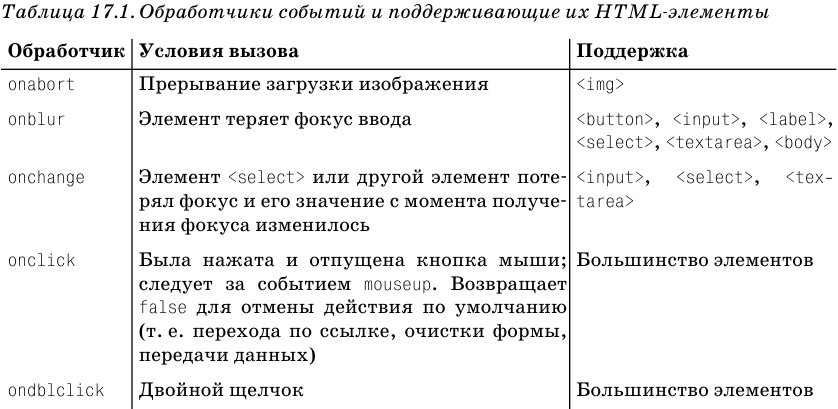 [Speaker Notes: Дайте краткий обзор презентации. Опишите главную суть презентации и обоснуйте ее важность.
Представьте каждую из основных тем.
Чтобы предоставить слушателям ориентир, можно можете повторять этот обзорный слайд в ходе презентации, выделяя тему, которая будет обсуждаться далее.]
События и обработка событий
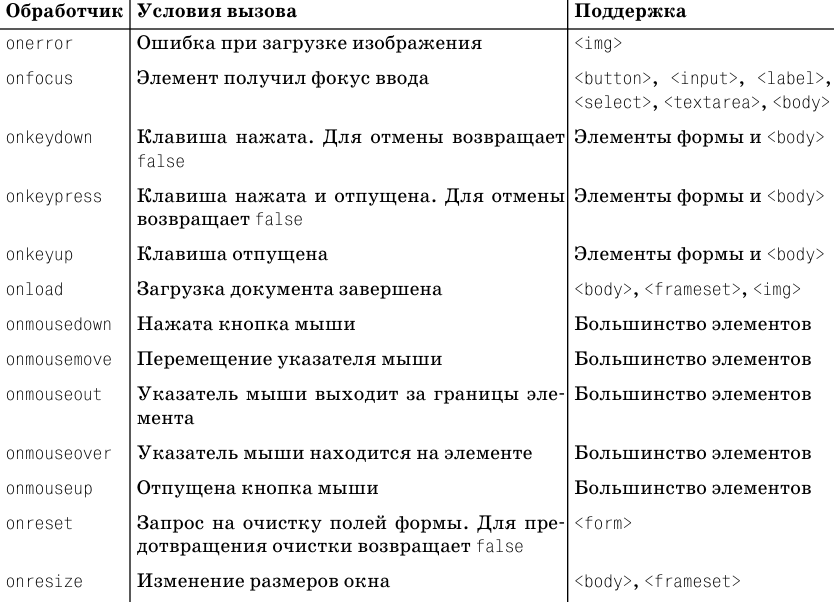 [Speaker Notes: Дайте краткий обзор презентации. Опишите главную суть презентации и обоснуйте ее важность.
Представьте каждую из основных тем.
Чтобы предоставить слушателям ориентир, можно можете повторять этот обзорный слайд в ходе презентации, выделяя тему, которая будет обсуждаться далее.]
События и обработка событий
Аппаратно-зависимые и аппаратно-независимые события
При внимательном изучении таблицы можно заметить, что все события делятся на две большие категории. Первая категория – это события ввода (raw events, или input events). Эти события генерируются, когда пользователь перемещает мышь, щелкает на кнопке мыши или нажимает клавишу. Эти низкоуровневые события просто описывают действия пользователя и не имеют другого смысла. Вторая категория событий – это семантические события (semantic events). Это высокоуровневые события, они имеют более сложный смысл и обычно происходят только в определенном контексте: когда браузер завершает загрузку документа или, например, когда должна выполниться передача данных формы. Семантическое событие часто происходит как побочный эффект низкоуровневого события. Например, когда пользователь щелкает на кнопке Submit, вызываются три обработчика событий ввода: onmousedown, onmouseup и onclick. И в результате щелчка на кнопке мыши HTML-форма, содержащая кнопку Submit, генерирует семантическое событие onsubmit.
Другое существенное отличие делит события на аппаратно-зависимые, связанные с мышью или клавиатурой, и аппаратно-независимые события, которые могут возбуждаться несколькими способами. Это различие особенно важно в плане доступности, поскольку одни пользователи в состоянии задействовать мышь, но не могут работать с клавиатурой, другие, наоборот, могут применять клавиатуру и не могут мышь.
[Speaker Notes: Дайте краткий обзор презентации. Опишите главную суть презентации и обоснуйте ее важность.
Представьте каждую из основных тем.
Чтобы предоставить слушателям ориентир, можно можете повторять этот обзорный слайд в ходе презентации, выделяя тему, которая будет обсуждаться далее.]
События и обработка событий
Семантические события, такие как onsubmit и onchange, практически всегда являются аппаратно-независимыми: все современные браузеры позволяют выполнять переход между полями HTMLL форм как с помощью мыши, так и с помощью клавиатуры. События, которые имеют в своих названиях слово «key» или «mouse», совершенно очевидно являются аппаратно-зависимыми. Если вы собираетесь использовать эти события, возможно, следует реализовать обработчики для парных событий, чтобы обеспечить механизм обработки событий как мыши, так и клавиатуры. Примечательно, что событие onclick можно рассматривать как аппаратно-независимое. Оно не зависит от мыши, потому что активизация с помощью клавиатуры элементов формы и гиперссылок тоже приводит к возбуждению этого события.
[Speaker Notes: Дайте краткий обзор презентации. Опишите главную суть презентации и обоснуйте ее важность.
Представьте каждую из основных тем.
Чтобы предоставить слушателям ориентир, можно можете повторять этот обзорный слайд в ходе презентации, выделяя тему, которая будет обсуждаться далее.]
События и обработка событий
Обработчики событий как атрибуты
Обработчики событий (в исходной модели обработки событий) задаются в виде строк JavaScript-кода, присваиваемых в качестве значений HTML-атрибутам. Например, чтобы выполнить JavaScripttкод при щелчке на кнопке, укажите этот код в качестве значения атрибута onclick тега <input> (или <button>):
<input type="button" value="Нажми меня" onclick="alert('спасибо');">

Значение атрибута обработчика события – это произвольная строка JavaScript-кода. Если обработчик состоит из нескольких JavaScript-инструкций, они должны отделяться друг от друга точками с запятой. Например:
<input type="button" value="Щелкни здесь"
       onclick="if (window.numclicks) numclicks++; else numclicks=1;
               this.value='Щелчок # ' + numclicks;">

Если обработчик события требует нескольких инструкций, то, как правило, проще определить его в теле функции и затем задать HTML-атрибут обработчика события для вызова этой функции. Например, проверить введенные пользователем в форму данные перед их отправкой можно при помощи атрибута onsubmit тега <form>. Проверка формы обычно требует как минимум нескольких строк кода, поэтому не надо помещать весь этот код в одно длинное значение атрибута, разумнее определить функцию проверки формы и просто задать атрибут onsubmit для вызова этой функции.
[Speaker Notes: Дайте краткий обзор презентации. Опишите главную суть презентации и обоснуйте ее важность.
Представьте каждую из основных тем.
Чтобы предоставить слушателям ориентир, можно можете повторять этот обзорный слайд в ходе презентации, выделяя тему, которая будет обсуждаться далее.]
События и обработка событий
Например, если для проверки определить функцию с именем validateForm(), то можно вызывать ее из обработчика события следующим образом:
<form action="processform.cgi" onsubmit="return validateForm();">

Помните, что язык HTML нечувствителен к регистру, поэтому в атрибутах обработ-чиков событий допускаются буквы любого регистра. Одно из распространенных соглашений состоит в употреблении символов различных регистров, при этом префикс «on» записывается в нижнем регистре: onClick, onLoad, onMouseOut и т. д. JavaScript-код в атрибуте обработчика события может содержать инструкцию return, а возвращаемое значение может иметь для браузера специальный смысл. Кроме того, следует отметить, что JavaScript-код обработчика события работает в области видимости, отличной от глобальной.
[Speaker Notes: Дайте краткий обзор презентации. Опишите главную суть презентации и обоснуйте ее важность.
Представьте каждую из основных тем.
Чтобы предоставить слушателям ориентир, можно можете повторять этот обзорный слайд в ходе презентации, выделяя тему, которая будет обсуждаться далее.]
События и обработка событий
Обработчики событий как свойства
Каждому HTML-элементу в документе соответствует DOM-элемент в дереве документа, и свойства этого JavaScript-объекта соответствуют атрибутам HTML-элемента. Это относится также к атрибутам обработчиков событий. Поэтому если в теге <input> имеется атрибут onclick, к указанному в нем обработчику событий можно обратиться с помощью свойства onclick объекта элемента формы. (Язык JavaScript чувствителен к регистру, поэтому независимо от регистра символов в имени HTML-атрибута JavaSсript-свойство должно быть записано целиком в нижнем регистре.)
Так как значение HTML-атрибута, определяющего обработчик событий, является строкой JavaScript-кода, можно предполагать, что соответствующее JavaSсript-свойство также представляет собой строку. Но это не так: при обращении посредством JavaScript-кода свойства обработчиков событий представляют собой функции. Убедиться в этом можно с помощью простого примера:
<input type="button" value="Щелкни здесь" 
       onclick="alert(typeof this.onclick);">

Если щелкнуть на кнопке, откроется диалоговое окно, содержащее слово «function», а не слово «string». (Обратите внимание: в обработчиках событий ключевое слово this ссылается на объект, в котором произошло событие).
Чтобы назначить обработчик события элементу документа с помощью JavaScript, установите свойство-обработчик события равным нужной функции.
[Speaker Notes: Дайте краткий обзор презентации. Опишите главную суть презентации и обоснуйте ее важность.
Представьте каждую из основных тем.
Чтобы предоставить слушателям ориентир, можно можете повторять этот обзорный слайд в ходе презентации, выделяя тему, которая будет обсуждаться далее.]
События и обработка событий
Рассмотрим, например, следующую HTML-форму:
<form name="f1">
<input name="b1" type="button" value="Нажми меня">
</form>
На кнопку в этой форме можно сослаться с помощью выражения document.f1.b1, значит, обработчик события можно установить с помощью следующей строки кода:
document.f1.b1.onclick=function() { alert('Спасибо!'); };
Кроме того, обработчик события может быть установлен так:
function plead() { document.f1.b1.value += ", пожалуйста!"; }
document.f1.b1.onmouseover = plead;
Обратите особое внимание на последнюю строку: здесь после имени функции нет скобок. Чтобы определить обработчик события, мы присваиваем свойству-обработчику события саму функцию, а не результат ее вызова. На этом часто «спотыкаются» начинающие JavaScript-программисты.
В представлении обработчиков событий в виде JavaSсript-свойств есть два преимущества. Во-первых, это сокращает степень смешения HTML- и JavaScript-кода, стимулируя модульность и позволяя получить более ясный и легко сопрово-ждаемый код. Во-вторых, благодаря этому функции-обработчики событий являются динамическими. В отличие от HTML-атрибутов, которые представляют собой статичную часть документа и могут устанавливаться только при его создании, JavaSсript-свойства могут изменяться в любое время.
[Speaker Notes: Дайте краткий обзор презентации. Опишите главную суть презентации и обоснуйте ее важность.
Представьте каждую из основных тем.
Чтобы предоставить слушателям ориентир, можно можете повторять этот обзорный слайд в ходе презентации, выделяя тему, которая будет обсуждаться далее.]
События и обработка событий
Один небольшой недостаток определения обработчиков событий в JavaScript состоит в том, что это отделяет обработчик от элемента, которому он принадлежит. Если пользователь начнет взаимодействовать с элементом документа до его полной загрузки (и до исполнения всех его сценариев), обработчики событий для элемента могут оказаться неопределенными.
В примере 01 демонстрируется, как назначить функцию обработчиком события для нескольких элементов документа. Данный пример представляет собой простую функцию, определяющую обработчик события onclick для каждой ссылки в документе. Обработчик события запрашивает подтверждение пользователя, перед тем как разрешить переход по ссылке, на которой пользователь только что щелкнул. Если пользователь не дал подтверждения, функция-обработчик возвращает false, что не дает браузеру перейти по ссылке.
[Speaker Notes: Дайте краткий обзор презентации. Опишите главную суть презентации и обоснуйте ее важность.
Представьте каждую из основных тем.
Чтобы предоставить слушателям ориентир, можно можете повторять этот обзорный слайд в ходе презентации, выделяя тему, которая будет обсуждаться далее.]
События и обработка событий
// Эта функция подходит для работы в качестве обработчика события
// onclick элементов <a> и <area>. Она использует ключевое слово this
// для обращения к элементу документа и может возвращать false 
// для отмены перехода по ссылке.
function confirmLink() {
return confirm("Вы действительно хотите посетить " + this.href + "?");
}
// Эта ф-ия выполняет цикл по всем гиперссылкам в документе и назнач.
// каждой из них функцию confirmLink в качестве обработчика события.
// Не вызывайте ее до того, как документ будет проанализирован  
// и все ссылки определены. Лучше всего вызвать ее из обработчика  
// события onload тега <body>.
function confirmAllLinks() {
    for(var i = 0; i < document.links.length; i++) {
        document.links[i].onclick = confirmLink;
    }
}
[Speaker Notes: Дайте краткий обзор презентации. Опишите главную суть презентации и обоснуйте ее важность.
Представьте каждую из основных тем.
Чтобы предоставить слушателям ориентир, можно можете повторять этот обзорный слайд в ходе презентации, выделяя тему, которая будет обсуждаться далее.]
События и обработка событий
Явный вызов обработчиков событий
Значения свойств-обработчиков событий представляют собой функции, следова-тельно, их можно непосредственно вызывать при помощи JavaScript-кода. Например, пусть для определения функции проверки формы мы задали атрибут onsubmit тега <form> и хотим проверить форму в какой-то момент до попытки пере-дачи ее пользователем. Тогда мы можем обратиться к свойству onsubmit объекта Form для вызова функции-обработчика события. Код может выглядеть следующим образом:
document.myform.onsubmit();

Однако обратите внимание, что вызов обработчика события не является способом имитации действий, происходящих при реальном возникновении этого события. Если, например, мы вызовем метод onclick объекта Link, это не заставит браузер перейти по ссылке и загрузить новый документ. Мы лишь выполним ту функцию, которую определили в качестве значения этого свойства. (Чтобы заставить браузер загрузить новый документ, необходимо установить свойство location объекта Window). То же самое справедливо и для метода onsubmit объекта Form, и для метода onclick объекта Submit: вызов метода запускает функцию-обработчик события, но не приводит к передаче данных формы. (Чтобы на самом деле передать данные формы, следует вызвать метод submit() объекта Form.)
[Speaker Notes: Дайте краткий обзор презентации. Опишите главную суть презентации и обоснуйте ее важность.
Представьте каждую из основных тем.
Чтобы предоставить слушателям ориентир, можно можете повторять этот обзорный слайд в ходе презентации, выделяя тему, которая будет обсуждаться далее.]
События и обработка событий
Одна из причин, по которой может потребоваться явный вызов функции-обработчи-ка события, – это желание дополнить с помощью JavaScript-кода обработчик собы-тия, который (возможно) уже определен HTML-кодом. Предположим, вы хотите предпринять специальные действия, когда пользователь щелкает на кнопке, но не хотите нарушать работу какого-либо из обработчиков события onclick, которые могут быть определены в самом HTML-документе. (Это один из недостатков кода в примере 01 – добавляя обработчик к каждой гиперссылке, вы переопределяете все обработчики события onclick, уже определенные для этих гиперссылок.) Этот результат достигается с помощью следующего кода:

var b = document.myform.mybutton; // Это интересующая нас кнопка
var oldHandler = b.onclick;       // Сохраняем HTMLLобработчик события 
function newHandler() {/* Здесь располож.мой код обработки события */}
    // Теперь назначаем новый обработчик события, вызывающ. как новый, 
    // так и старый обработчики.
b.onclick = function() { oldHandler(); newHandler(); }
[Speaker Notes: Дайте краткий обзор презентации. Опишите главную суть презентации и обоснуйте ее важность.
Представьте каждую из основных тем.
Чтобы предоставить слушателям ориентир, можно можете повторять этот обзорный слайд в ходе презентации, выделяя тему, которая будет обсуждаться далее.]
События и обработка событий
Значения, возвращаемые обработчиками событий
Во многих случаях обработчик события (заданный либо HTML-атрибутом, либо JavaSсript-свойством) использует возвращаемое значение для указания дальней-шего поведения. Например, если с помощью обработчика события onsubmit объекта Form выполняется проверка формы и выясняется, что пользователь заполнил не все поля, можно вернуть из обработчика значение false, чтобы предотвратить фактическую передачу данных формы. Гарантировать, что форма с пустым текстовым полем передана не будет, можно следующим образом:
<form action="search.cgi"
     onsubmit="if (this.elements[0].value.length == 0) return false;">
<input type="text">
</form>

Как правило, если в ответ на событие браузер выполняет некоторое действие, предлагаемое по умолчанию, можно вернуть false, чтобы предотвратить выполне-ние этого действия броузером. Вернуть false для отмены действия, предлагаемого по умолчанию, можно также из обработчиков событий onclick, onkeydown, onkeypress, onmousedown, onmouseup и onreset. Второй столбец таблицы выше содержит информацию о том, что происходит при возврате из обработчиков событий значения false.
[Speaker Notes: Дайте краткий обзор презентации. Опишите главную суть презентации и обоснуйте ее важность.
Представьте каждую из основных тем.
Чтобы предоставить слушателям ориентир, можно можете повторять этот обзорный слайд в ходе презентации, выделяя тему, которая будет обсуждаться далее.]
События и обработка событий
Из правила о возвращении значения false для отмены действия есть одно исключе-ние: когда пользователь наводит мышь на гиперссылку, по умолчанию броузер отображает ее URL-адрес в строке состояния. Чтобы этого не случилось, необхо-димо вернуть true из обработчика события onmouseover. Например, следующий фрагмент выводит сообщение, не являющееся URL-адресом:
<a href="help.htm" 
   onmouseover="window.status='Помогите!!'; return true;">Help</a>

Никакой особой причины для этого исключения нет – просто так сложилось истори-чески. Однако большинство современных браузеров рассматривают возможность скрытия адреса назначения как нарушение принципов безопасности и запрещают ее. Таким образом, правило «вернуть false, чтобы отменить» ныне выглядит достаточно спорным.
Обратите внимание: от обработчиков событий никогда не требуется обязательно явно возвращать значение. Если значение не возвратить, то выполняется действие, предлагаемое по умолчанию.
[Speaker Notes: Дайте краткий обзор презентации. Опишите главную суть презентации и обоснуйте ее важность.
Представьте каждую из основных тем.
Чтобы предоставить слушателям ориентир, можно можете повторять этот обзорный слайд в ходе презентации, выделяя тему, которая будет обсуждаться далее.]
События и обработка событий
Обработчики событий и ключевое слово this
Если обработчик события определен с помощью HTML-атрибута или JavaSсript-свойства, ваши действия состоят в присваивании функции свойству элемента документа. Другими словами, вы определяете новый метод элемента документа. Ваш обработчик события вызывается как метод элемента, в котором произошло событие, поэтому ключевое слово this ссылается на этот целевой элемент. Это поведение полезно и не удивительно.
Однако убедитесь, что понимаете следствия этого поведения. Предположим, у вас есть объект o с методом mymethod. Обработчик события можно зарегистрировать следующим образом:
button.onclick = o.mymethod;
В результате выполнения этой инструкции свойство button.onclick будет ссылаться на ту же функцию, что и o.mymethod. Эта функция теперь является методом и для o, и для button. Вызывая этот обработчик события, браузер вызывает функцию как метод объекта button, а не объекта o. Ключевое слово this ссылается на объект Button, а не на ваш объект o. Не ошибитесь, думая, что можно обмануть браузер, вызвав обработчик события как метод какого-либо другого объекта. Для того чтобы это сделать, необходимо явное указание, например, такое:
button.onclick = function() { o.mymethod(); }
[Speaker Notes: Дайте краткий обзор презентации. Опишите главную суть презентации и обоснуйте ее важность.
Представьте каждую из основных тем.
Чтобы предоставить слушателям ориентир, можно можете повторять этот обзорный слайд в ходе презентации, выделяя тему, которая будет обсуждаться далее.]
События и обработка событий
Область видимости обработчиков событий
Как говорилось ранее, JavaScript-функции относятся к лексическому контексту. Это значит, что они работают в той области видимости, в которой определены, а не в той, из которой вызываются. Если обработчик события определяется путем присва-ивания HTML-атрибуту строки JavaScript-кода, то при этом неявно определяется JavaScript-функция. Важно понимать, что область видимости для обработчика события, определенного подобным образом, не совпадает с областью видимости других глобальных JavaScript-функций, определенных обычным образом. Это значит, что обработчики событий, определенные в виде HTML-атрибутов, выполня-ются в контексте, отличном от контекста других функций.
Область видимости функции определяется цепочкой областей видимости или спис-ком объектов, которые по очереди просматриваются при поиске определения пере-менной. Когда переменная x разыскивается или разрешается в обычной функции, интерпретатор JavaScript сначала ищет локальную переменную или аргумент, проверяя объект вызова функции на наличие свойства с таким именем. Если такое свойство не найдено, JavaScript переходит к следующему объекту в цепочке областей видимости – глобальному объекту. Интерпретатор проверяет свойства глобального объекта, чтобы выяснить, является ли переменная глобальной.
Обработчики событий, определенные как HTML-атрибуты, имеют более сложную цепочку областей видимости, чем только что описанная. Началом цепочки облас-тей видимости является объект вызова. Здесь определены любые аргументы, переданные обработчику события, а также любые локальные переменные, определенные в теле обработчика.
[Speaker Notes: Дайте краткий обзор презентации. Опишите главную суть презентации и обоснуйте ее важность.
Представьте каждую из основных тем.
Чтобы предоставить слушателям ориентир, можно можете повторять этот обзорный слайд в ходе презентации, выделяя тему, которая будет обсуждаться далее.]
События и обработка событий
Следующим объектом в цепочке областей видимости является, однако, не глобаль-ный объект, а объект, который вызвал обработчик события. Предположим, что объект Button в HTML-форме определяется с помощью тега <input>, а затем назначением атрибута onclick определяется обработчик события. Если в коде обработчика есть переменная с именем form, то она разрешается в свойство form объекта Button. Это может быть удобным при создании обработчиков событий в виде HTML-атрибутов.

Как видно из примера ниже, цепочка областей видимости обработчика события не заканчивается на объекте, определяющем обработчик события: она продолжается вверх по иерархии и включает в себя как минимум элемент <form>, содержащий кнопку, и объект Document, который содержит форму. Последним объектом в цепочке области видимости является объект Window, как и всегда в клиентском JavaScript-коде.
[Speaker Notes: Дайте краткий обзор презентации. Опишите главную суть презентации и обоснуйте ее важность.
Представьте каждую из основных тем.
Чтобы предоставить слушателям ориентир, можно можете повторять этот обзорный слайд в ходе презентации, выделяя тему, которая будет обсуждаться далее.]
События и обработка событий
<form>
<!-- В обработчиках событий ключевое слово "this" ссылается -->
<!-- на элемент-источник события -->
<!-- Благодаря этому можно получить ссылку на соседний элемент формы -->
<!-- следующим образом -->
<input id="b1" type="button" value="Button 1"
       onclick="alert(this.form.b2.value);">
<!– Элемент-источник также находится в цепочке областей видимости, -->
<!-- поэтому можно опустить ключевое слово "this" -->
<input id="b2" type="button" value="Button 2"
       onclick="alert(form.b1.value);">
<!-- И элемент <form> находится в цепочке областей видимости, -->
<!-- поэтому можно опустить идентификатор "form". -->
<input id="b3" type="button" value="Button 3"
       onclick="alert(b4.value);">
<!-- Объект Document находится в цепочке областей видим., поэтому можно -->
<!-- вызывать его методы без добавления идентификатора "document". -->
<!-- Хотя такой стиль нельзя считать правильным. -->
<input id="b4" type="button" value="Button 4"
       onclick="alert(getElementById('b3').value);">
</form>
[Speaker Notes: Дайте краткий обзор презентации. Опишите главную суть презентации и обоснуйте ее важность.
Представьте каждую из основных тем.
Чтобы предоставить слушателям ориентир, можно можете повторять этот обзорный слайд в ходе презентации, выделяя тему, которая будет обсуждаться далее.]
События и обработка событий
Другой способ представить себе расширенную цепочку областей видимости обра-ботчиков событий заключается в том, чтобы проанализировать порядок трансляции JavaScript-кода, находящегося в атрибуте HTML-обработчика события, в JavaScript-функцию. Рассмотрим следующие строки из предыдущего примера:
<input id="b3" type="button" value="Button 3"
       onclick="alert(b4.value);">
Эквивалентный программный код на языке JavaScript мог бы выглядеть следующим образом:
var b3 = document.getElementById('b3'); 
                              // Отыскивает интересующую кнопку
b3.onclick = function() {
    with (document) {
        with(this.form) {
            with(this) {
                alert(b4.value);
            }
        }
    }
}
Повторяющиеся инструкц. with создают расширенную цепочку областей видимости.
[Speaker Notes: Дайте краткий обзор презентации. Опишите главную суть презентации и обоснуйте ее важность.
Представьте каждую из основных тем.
Чтобы предоставить слушателям ориентир, можно можете повторять этот обзорный слайд в ходе презентации, выделяя тему, которая будет обсуждаться далее.]
События и обработка событий
Наличие целевого объекта в цепочке областей видимости может быть полезным. В то же время наличие расширенной цепочки областей видимости, включающей другие элементы документа, может оказаться досадным неудобством. Заметьте, например, что и объект Window, и объект Document определяют методы с именем open(). Если идентификатор open применяется без уточнения, то почти всегда имеет место обращение к методу window.open(). Однако в обработчике события, определенном как HTML-атрибут, объект Document расположен в цепочке областей видимости раньше объекта Window, и отдельный идентификатор open будет ссылаться на метод document.open(). Аналогично посмотрим, что произойдет, если добавить свойство с именем window объекту Form (или определить поле ввода со свойством name="window"). В этом случае, если определить внутри формы обработчик события, в котором есть выражение window.open(), идентификатор window разрешится как свойство объекта Form, а не как глобальный объект Window, и у обработчиков событий внутри формы не будет простого способа обращения к глобальному объекту Window или вызова метода window.open()!
Мораль в том, что при определении обработчиков событий как HTML-атрибутов необходима аккуратность. Подобным образом лучше создавать только очень простые обработчики. В идеале они должны просто вызывать глобальную функцию, определенную в другом месте, и, возможно, возвращать ее результат:

<script>function validateForm() { /* Код проверки формы */ }</script>
<form onsubmit=”return validateForm();">...</form>
[Speaker Notes: Дайте краткий обзор презентации. Опишите главную суть презентации и обоснуйте ее важность.
Представьте каждую из основных тем.
Чтобы предоставить слушателям ориентир, можно можете повторять этот обзорный слайд в ходе презентации, выделяя тему, которая будет обсуждаться далее.]
События и обработка событий
Развитые средства обработки событий в модели DOM Level 2
Технологии обработки событий, рассмотренные в этой главе, являются частью модели DOM Level 0 – стандартного прикладного интерфейса (API), поддержива-емого любым браузером, который поддерживает JavaScript. Стандарт DOM Level 2 определяет развитый прикладной интерфейс обработки событий, значительно отличающийся (и значительно более мощный) от API Level 0. Стандарт Level 2 не присоединяет существующий прикладной интерфейс к стандарту DOM, но и не отменяет API Level 0. Базовые задачи обработки событий поопрежнему можно решать средствами простого прикладного интерфейса. Модель событий DOM Level 2 поддерживается всеми современными броузерами, за исключением Internet Explorer.

Распространение событий
В модели обработки событий DOM Level 0 броузер передает события тем элемен-там документа, в которых они происходят. Если объект имеет соответствующий обработчик события, этот обработчик запускается. И больше ничего не происходит. В DOM Level 2 ситуация сложнее. В развитой модели обработки событий, когда событие происходит в элементе документа (известном как целевой узел события), вызывается обработчик (или обработчики) событий целевого узла, но, кроме того, одну или две возможности обработать данное событие получает каждый из элементов-предков этого элемента.
[Speaker Notes: Дайте краткий обзор презентации. Опишите главную суть презентации и обоснуйте ее важность.
Представьте каждую из основных тем.
Чтобы предоставить слушателям ориентир, можно можете повторять этот обзорный слайд в ходе презентации, выделяя тему, которая будет обсуждаться далее.]
События и обработка событий
Распространение события осуществляется в три этапа. Сначала на этапе перехва-та события распространяются от объекта Document вниз по дереву документа к целевому узлу. Если у какого-либо из предков целевого элемента (но не у него самого) есть специально зарегистрированный перехватывающий обработчик события, на данном этапе распространения события этот обработчик запускается. (Скоро мы узнаем, как регистрируются обычные и перехватывающие обработчики событий.)
Следующий этап распространения события происходит в самом целевом узле: запускаются любые предусмотренные для этого обработчики событий, зарегистри-рованные непосредственно в целевом узле. Этот этап аналогичен обработке собы-тий, предоставляемой моделью событий Level 0.
Третий этап распространения события – это этап всплывания, на котором событие распространяется, или «всплывает», обратно, вверх по иерархии документа от целевого узла к объекту Document. Если на этапе перехвата по дереву документа распространяются все события, то в этапе всплывания участвуют не все типы событий: например, событие submit не имеет смысла распространять вверх по документу за рамки элемента <form>, к которому оно относится. В то же время универсальные события, такие как mousedown, могут быть интересны любому элементу документа, поэтому они всплывают по иерархии документа, вызывая любые предусмотренные для этого обработчики событий во всех предках целевого узла. Как правило, события ввода всплывают, а высокоуровневые семантические события – нет. (Полный список всплывающих и невсплывающих событий приведен в таблице далее в этой главе.)
[Speaker Notes: Дайте краткий обзор презентации. Опишите главную суть презентации и обоснуйте ее важность.
Представьте каждую из основных тем.
Чтобы предоставить слушателям ориентир, можно можете повторять этот обзорный слайд в ходе презентации, выделяя тему, которая будет обсуждаться далее.]
События и обработка событий
Любой обработчик может остановить дальнейшее распространение события, вызвав метод stopPropagation() объекта Event, представляющего данное событие. Более подробную информацию об объекте Event и его методе stopPropagation() можно найти далее в этой главе.
Некоторые события приводят к выполнению веб-браузером связанных с ними действий, предлагаемых по умолчанию. Например, когда в теге <a> происходит событие click, действием браузера, предлагаемым по умолчанию, является переход по гиперссылке. Такие действия по умолчанию выполняются только после завершения всех трех фаз распространения события, и любой обработчик, вызванный во время распространения события, имеет возможность отменить действие по умолчанию, вызвав метод preventDefault() объекта Event.
[Speaker Notes: Дайте краткий обзор презентации. Опишите главную суть презентации и обоснуйте ее важность.
Представьте каждую из основных тем.
Чтобы предоставить слушателям ориентир, можно можете повторять этот обзорный слайд в ходе презентации, выделяя тему, которая будет обсуждаться далее.]
События и обработка событий
Регистрация обработчиков событий
В API Level 0 можно зарегистрировать обработчик события, установив значение атрибута в HTML-коде или значение свойства объекта в JavaScript-коде. В модели событий Level 2 обработчик события регистрируется для определенного элемента вызовом метода addEventListener() этого объекта. (Хотя стандарт DOM определяет для этого прикладного интерфейса (API) термин слушатель (listener), для едино-образия мы по-прежнему будем оперировать термином обработчик (handler).) Этот метод принимает три аргумента. Первый – имя типа события, для которого регис-трируется обработчик. Тип события должен быть строкой, содержащей имя HTML-атрибута обработчика в нижнем регистре без начальных букв «on». Другими словами, если в модели Level 0 используется HTML-атрибут onmousedown или свойство onmousedown, то в модели событий Level 2 необходимо использовать строку "mousedown".
Второй аргумент addEventListener() представляет собой функцию-обработчик (или слушатель), которая должна вызываться при возникновении событий указанного типа. Когда вызывается ваша функция, ей в качестве единственного аргумента передается объект Event. Этот объект содержит информацию о событии (напри-мер, какая кнопка мыши была нажата) и определяет методы, такие как stopPropagation(). Позднее мы подробнее рассмотрим интерфейс Event и его подынтерфейсы.
[Speaker Notes: Дайте краткий обзор презентации. Опишите главную суть презентации и обоснуйте ее важность.
Представьте каждую из основных тем.
Чтобы предоставить слушателям ориентир, можно можете повторять этот обзорный слайд в ходе презентации, выделяя тему, которая будет обсуждаться далее.]
События и обработка событий
Последний аргумент метода addEventListener() – логическое значение. Если оно равно  true, указанный обработчик события перехватывает события в ходе их распространения на этапе перехвата. Если аргумент равен false, значит, это нор-мальный обработчик события, который вызывается, когда событие происходит непосредственно в данном элементе или в потомке элемента, а затем всплывает обратно к данному элементу.
Например, вот как при помощи функции addEventListener() можно зарегистрировать обработчик события submit элемента <form>:
document.myform.addEventListener("submit",
                     function(e) { return validate(e.target); }
                                 false);
Можно перехватить все события mousedown, происходящие внутри элемента <div> с определенным именем, вызвав функцию addEventListener() следующим образом:
var mydiv = document.getElementById("mydiv");
mydiv.addEventListener("mousedown", handleMouseDown, true);
В этих примерах предполагается, что функции validate() и handleMouseDown() опре-делены в каком-либо другом месте вашего JavaScript-кода.
Обработчики событий, зарегистрированные с помощью функции addEventListener(), выполняются в той области видимости, в которой они определены. Они не вызыва-ются с расширенной цепочкой областей видимости, используемой для обработчи-ков событий, определенных в виде HTML-атрибутов.
[Speaker Notes: Дайте краткий обзор презентации. Опишите главную суть презентации и обоснуйте ее важность.
Представьте каждую из основных тем.
Чтобы предоставить слушателям ориентир, можно можете повторять этот обзорный слайд в ходе презентации, выделяя тему, которая будет обсуждаться далее.]
События и обработка событий
Обработчики событий в модели Level 2 регистрируются вызовом метода, а не уста-новкой атрибута или свойства, поэтому можно зарегистрировать несколько обра-ботчиков для данного типа события в данном объекте. Если вызвать функцию addEventListener() несколько раз для регистрации нескольких функций-обработчи-ков одного типа события в одном объекте, то при возникновении события этого типа в данном объекте (или при всплывании к данному объекту, или при перехвате этого события данным объектом) будут вызваны все зарегистрированные вами функции. Однако здесь важно понимать, что стандарт DOM не гарантирует порядок вызова функций-обработчиков данного объекта, поэтому не следует рассчитывать, что они будут вызваны в том порядке, в котором вы их зарегистрировали. Заметьте также, что если для одного элемента несколько раз зарегистрировать одну и ту же функцию-обработчик, то все регистрации, кроме первой, игнорируются.
Зачем может потребоваться регистрировать более одной функции-обработчика одного события в одном объекте? Это может быть очень полезно для структуриза-ции вашего программного кода. Предположим, что вы пишете универсальный модуль JavaScript-кода, использующий событие mouseover в изображениях для смены изображений. Теперь предположим, что у вас есть еще один модуль, с помощью которого вы собираетесь задействовать то же событие mouseover для вывода дополнительной информации об изображении во всплывающей DHTML-подсказке. В случае применения API Level 0 придется объединить два модуля в один, чтобы они могли совместно использовать одно свойство onmouseover объекта Image.
[Speaker Notes: Дайте краткий обзор презентации. Опишите главную суть презентации и обоснуйте ее важность.
Представьте каждую из основных тем.
Чтобы предоставить слушателям ориентир, можно можете повторять этот обзорный слайд в ходе презентации, выделяя тему, которая будет обсуждаться далее.]
События и обработка событий
В то же время в API Level2 каждый модуль может зарегистрировать нужный ему обработчик события, не зная о другом модуле и не вмешиваясь в его работу.
Пару с методом addEventListener() образует метод removeEventListener(), требую-щий тех же трех аргументов, но не добавляющий, а удаляющий функцию обработки события из объекта. Часто бывает полезно временно зарегистрировать обработчик события, а потом удалить его. Например, при наступлении события mousedown можно зарегистрировать временные перехватывающие обработчики для событий mousemove и mouseup, чтобы видеть, перемещает ли пользователь указатель мыши. Затем, когда будет получено событие mouseup, можно отменить регистра-цию этих обработчиков. При этом код удаления обработчика события может выглядеть следующим образом:
document.removeEventListener("mousemove", handleMouseMove, true);
document.removeEventListener("mouseup", handleMouseUp, true);

Методы addEventListener() и removeEventListener() определены интерфейсом EventTarget. В веб-браузерах, поддерживающих модуль Events модели DOM Level 2, этот интерфейс, реализованный для узлов Element и Document, предоставляет указанные методы регистрации.
[Speaker Notes: Дайте краткий обзор презентации. Опишите главную суть презентации и обоснуйте ее важность.
Представьте каждую из основных тем.
Чтобы предоставить слушателям ориентир, можно можете повторять этот обзорный слайд в ходе презентации, выделяя тему, которая будет обсуждаться далее.]
События и обработка событий
Модули и типы событий
Как уже говорилось, стандарт DOM Level 2 имеет модульную структуру, поэтому реализация может поддерживать одни его части и не поддерживать другие. Events – один из таких модулей. Проверить, поддерживает ли браузер этот модуль, можно следующим образом:
document.implementation.hasFeature("Events", "2.0")
Однако модуль Events содержит только API для базовой инфраструктуры обработ-ки событий. Поддержка определенных типов событий делегируется субмодулям. Каждый субмодуль предоставляет поддержку определенной категории связанных типов событий и определяет тип Event, передаваемый обработчикам событий для каждого из этих типов. Например, субмодуль с именем MouseEvents предоставляет поддержку событий mousedown, mouseup, click и событий родственных типов. Он также определяет интерфейс MouseEvent. Объект, реализующий этот интерфейс, передается функции-обработчику любого типа события, поддерживаемого данным модулем.
В таблице ниже перечислены все модули событий, определяемые ими интерфейсы и типы событий, которые они поддерживают. Обратите внимание: DOM Level 2 не стандартизует ни один из типов событий клавиатуры, поэтому в данном списке нет модуля событий клавиатуры. Тем не менее современные браузеры поддерживают события клавиатуры. В таблице отсутствует описание модуля MutationEvents. Событие Mutation возбуждается при изменении структуры документа. Оно может использоваться приложениями, такими как HTML-редакторы, но обычно не реали-зуется браузерами и практически игнорируется веб-программистами.
[Speaker Notes: Дайте краткий обзор презентации. Опишите главную суть презентации и обоснуйте ее важность.
Представьте каждую из основных тем.
Чтобы предоставить слушателям ориентир, можно можете повторять этот обзорный слайд в ходе презентации, выделяя тему, которая будет обсуждаться далее.]
События и обработка событий
Как видно из таблицы, модули HTMLEvents и MouseEvents определяют типы собы-тий, схожие с модулем событий уровня 0. Модуль UIEvents определяет типы собы-тий, напоминающие события focus, blur и click, поддерживаемые элементами HTML-форм, но обобщенные таким образом, чтобы генерироваться любым элемен-том документа, который может получать фокус или активизироваться как-то иначе.
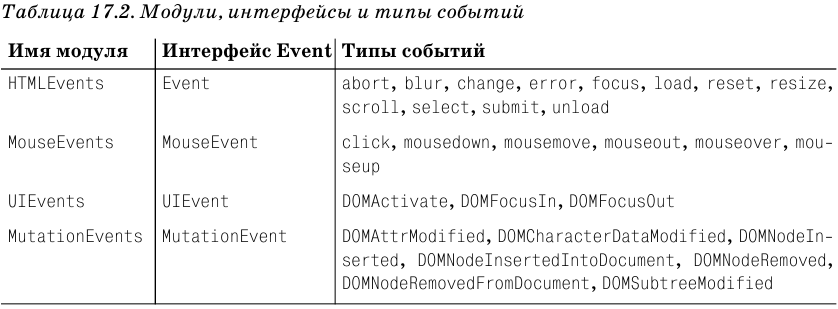 [Speaker Notes: Дайте краткий обзор презентации. Опишите главную суть презентации и обоснуйте ее важность.
Представьте каждую из основных тем.
Чтобы предоставить слушателям ориентир, можно можете повторять этот обзорный слайд в ходе презентации, выделяя тему, которая будет обсуждаться далее.]
События и обработка событий
Как уже говорилось, когда происходит событие, его обработчику передается объект, реализующий интерфейс Event, связанный с данным типом события. Свойства этого объекта предоставляют информацию о событии, которая может быть полезна обработчику. В таблице ниже снова перечислены стандартные события, но на этот раз организованные по типам, а не по модулям событий. Для каждого типа событий в этой таблице указан вид объекта события, передаваемого его обработчику, а также говорится, всплывает ли событие этого типа в иерархии документа в про-цессе распространения события (столбец «B») и есть ли для данного события дей-ствие по умолчанию, которое может быть отменено методом preventDefault() (стол-бец «C»). Для событий модуля HTMLEvents в последнем, пятом, столбце таблицы указано, какие HTML-элементы могут генерировать данное событие. Для всех остальных типов событий в пятом столбце указано, какие свойства объекта собы-тия содержат существенные подробности о событии (эти свойства описаны в сле-дующем разделе). Обратите внимание: свойства, перечисленные в этом столбце, не включают свойств, определяемых базовым интерфейсом Event и содержащих осмысленные значения для всех типов событий.
Полезно сравнить таблицу ниже с таблицей, в которой перечислены обработчики событий Level 0, определяемые в HTML 4. Типы событий, поддерживаемые двумя этими моделями, в значительной степени совпадают (исключая модуль UIEvents). Стандарт DOM Level 2 добавляет поддержку типов событий abort, error, resize и scroll, которые не были стандартизованы в HTML 4, и исключает поддержку типа события dblclick, являющегося частью стандарта HTML 4. (Вместо этого свойство detail объекта, передаваемого обработчику события click, определяет количество последовательных щелчков мыши.)
[Speaker Notes: Дайте краткий обзор презентации. Опишите главную суть презентации и обоснуйте ее важность.
Представьте каждую из основных тем.
Чтобы предоставить слушателям ориентир, можно можете повторять этот обзорный слайд в ходе презентации, выделяя тему, которая будет обсуждаться далее.]
События и обработка событий
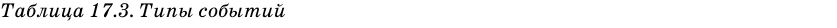 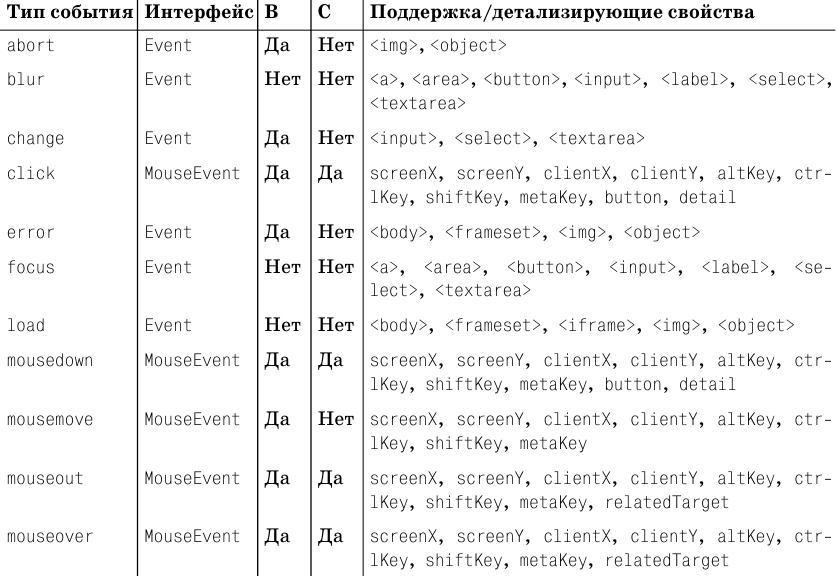 [Speaker Notes: Дайте краткий обзор презентации. Опишите главную суть презентации и обоснуйте ее важность.
Представьте каждую из основных тем.
Чтобы предоставить слушателям ориентир, можно можете повторять этот обзорный слайд в ходе презентации, выделяя тему, которая будет обсуждаться далее.]
События и обработка событий
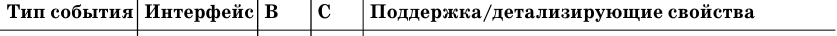 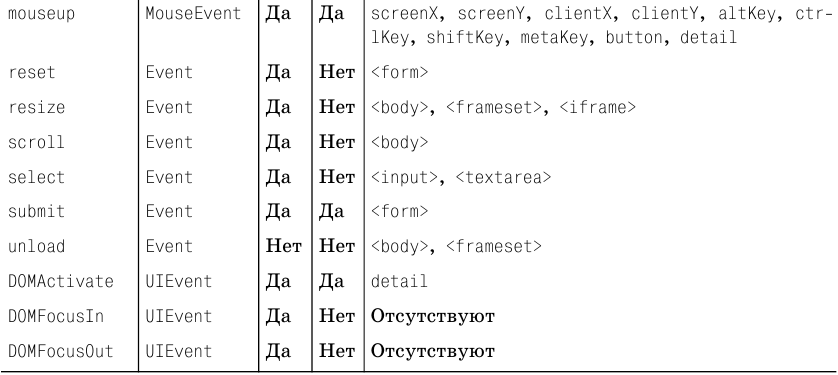 [Speaker Notes: Дайте краткий обзор презентации. Опишите главную суть презентации и обоснуйте ее важность.
Представьте каждую из основных тем.
Чтобы предоставить слушателям ориентир, можно можете повторять этот обзорный слайд в ходе презентации, выделяя тему, которая будет обсуждаться далее.]
События и обработка событий
Интерфейсы и детализирующие свойства событий
Когда происходит событие, прикладной интерфейс (API) модели DOM Level 2 пре-доставляет дополнительную информацию (например, где и когда оно произошло) о нем в виде свойств объекта, передаваемого обработчику события. С каждым модулем событий связан интерфейс событий, в котором содержится информация, относящаяся к этому типу событий. В таблице ранее представлены три различных модуля событий и три различных интерфейса событий.
Эти три интерфейса фактически связаны друг с другом и образуют иерархию. Интерфейс Event является вершиной иерархии; все объекты событий реализуют этот базовый интерфейс. UIEvent – это подынтерфейс интерфейса Event: любой объект события, реализующий UIEvent, также реализует все методы и свойства Event. Интерфейс MouseEvent является подынтерфейсом UIEvent. Это значит, например, что объект события, переданный обработчику события click, реализует все методы и свойства, определенные в каждом из интерфейсов MouseEvent, UIEvent и Event.
[Speaker Notes: Дайте краткий обзор презентации. Опишите главную суть презентации и обоснуйте ее важность.
Представьте каждую из основных тем.
Чтобы предоставить слушателям ориентир, можно можете повторять этот обзорный слайд в ходе презентации, выделяя тему, которая будет обсуждаться далее.]
События и обработка событий
Интерфейс Event
Типы событий, определенные в модуле HTMLEvents, используют интерфейс Event. Все остальные типы событий используют подынтерфейсы этого интерфейса, т. е. интерфейс Event реализуется всеми объектами событий и предоставляет деталь-ную информацию, применимую ко всем типам событий. Интерфейс Event опреде-ляет следующие свойства (обратите внимание, что эти свойства и свойства всех подынтерфейсов интерфейса Event доступны только для чтения):
type
Тип произошедшего события. Значением этого свойства является имя типа собы-тия, и это та же строка, которая была использована при регистрации обработчика события (например, "click" или "mouseover").
target
Узел документа, в котором произошло событие; может не совпадать с currentTarget.
currentTarget
Узел, в котором в данный момент обрабатывается событие (т. е. узел, чей обработ-чик события работает в данный момент). Если событие обрабатывается на этапах перехвата или всплывания события, значение этого свойства отличается от значе-ния свойства target. Как говорилось ранее, необходимо использовать это свойство вместо ключевого слова this в собственных функциях обработки событий.
[Speaker Notes: Дайте краткий обзор презентации. Опишите главную суть презентации и обоснуйте ее важность.
Представьте каждую из основных тем.
Чтобы предоставить слушателям ориентир, можно можете повторять этот обзорный слайд в ходе презентации, выделяя тему, которая будет обсуждаться далее.]
События и обработка событий
eventPhase
Число, указывающее, какой этап распространения события выполняется в данный момент. Значением является одна из констант Event.CAPTURING_PHASE,
Event.AT_TARGET или Event.BUBBLING_PHASE.
timeStamp
Объект Date, указывающий, когда произошло событие.
bubbles
Логическое значение, указывающее, всплывает ли это событие (и события этого типа) вверх по дереву документов.
cancelable
Логическое значение, указывающее, связано ли с этим событием действие по умолчанию, которое может быть отменено методом preventDefault().

В дополнение к этим семи свойствам в интерфейсе Event определены два метода: stopPropagation() и preventDefault(). Они также реализуются всеми объектами собы-тий. Любой обработчик события может вызвать метод stopPropagation() для предо-твращения распространения события за пределы узла, в котором оно обрабатыва-ется в данный момент. Любой обработчик события может вызвать метод preventDefault(), чтобы предотвратить выполнение браузером действия по умолча-нию, связанного с событием. Вызов preventDefault() в API DOM Level 2 эквивален-тен возвращению обработчиком значения false в модели событий Level 0.
[Speaker Notes: Дайте краткий обзор презентации. Опишите главную суть презентации и обоснуйте ее важность.
Представьте каждую из основных тем.
Чтобы предоставить слушателям ориентир, можно можете повторять этот обзорный слайд в ходе презентации, выделяя тему, которая будет обсуждаться далее.]
События и обработка событий
Интерфейс UIEvent
UIEvent является подынтерфейсом интерфейса Event. Он определяет тип объекта события, передаваемого событиям типа DOMFocusIn, DOMFocusOut и DOMActivate. Эти типы событий используются достаточно редко и, что более важно, интерфейс UIEvent является родительским интерфейсом для MouseEvent. Интерфейс UIEvent определяет два свойства в дополнение к свойствам, определяемым интерфейсом Event.
view
Объект Window (в терминологии DOM – представление), внутри которого произошло событие.
detail
Число, которое может предоставить дополнительную информацию о событии. Для событий click,  mousedown и mouseup это поле содержит количество щелчков: 1 для одинарного щелчка, 2 – для двойного и 3 – для тройного. (Обратите внимание: каждый щелчок мыши генерирует событие, но если несколько щелчков следуют достаточно быстро, на это указывает значение detail. То есть событию мыши со значением свойства detail, равным 2, всегда предшествует событие мыши со значением свойства detail, равным 1.) Для событий DOMActivate это поле равно 1 в случае нормальной активации и 2 – в случае гиперактивации, например двойного щелчка или нажатия комбинации клавиш Shift-Enter.
[Speaker Notes: Дайте краткий обзор презентации. Опишите главную суть презентации и обоснуйте ее важность.
Представьте каждую из основных тем.
Чтобы предоставить слушателям ориентир, можно можете повторять этот обзорный слайд в ходе презентации, выделяя тему, которая будет обсуждаться далее.]
События и обработка событий
Интерфейс MouseEvent
Интерфейс MouseEvent наследует свойства и методы интерфейсов Event и UIEvent, а также определяет следующие дополнительные свойства:
button
Число, указывающее, какая кнопка мыши изменила свое состояние во время собы-тия mousedown, mouseup или click. Значение 0 обозначает левую кнопку, 1 – сред-нюю кнопку, а 2 – правую кнопку. Это свойство применяется, только когда кнопка изменяет состояние, и не применяется, например, для получения информации о том, удерживается ли нажатой кнопка во время события mousemove.
altKey, ctrlKey, metaKey, shiftKey
Эти четыре логических значения указывают, нажимались ли клавиши Alt, Ctrl, Meta и Shift, когда происходило событие мыши. В отличие от свойства button, эти свойства клавиатуры действительны для любого типа события мыши.
clientX, clientY
Эти два свойства указывают координаты X и Y указателя мыши относительно кли-ентской области или окна браузера. Обратите внимание, что данные координаты не учитывают прокрутку документа: если событие происходит в верхнем крае окна, значение свойства clientY равно 0 независимо от того, насколько далеко был про-кручен документ. К сожалению, DOM Level 2 не предоставляет стандартного спосо-ба трансляции оконных координат в координаты документа. В браузерах, не отно-сящихся к линейке Internet Explorer, можно сложить значения window.pageXOffset и window.pageYOffset.
[Speaker Notes: Дайте краткий обзор презентации. Опишите главную суть презентации и обоснуйте ее важность.
Представьте каждую из основных тем.
Чтобы предоставить слушателям ориентир, можно можете повторять этот обзорный слайд в ходе презентации, выделяя тему, которая будет обсуждаться далее.]
События и обработка событий
screenX, screenY
Эти два свойства задают координаты X и Y указателя мыши относительно верхнего левого края дисплея. Эти значения полезны, если вы планируете открыть новое окно в месте возникновения события мыши или рядом с ним.
relatedTarget
Это свойство ссылается на узел, который связан с целевым узлом события. Для события mouseover это узел, который указатель мыши оставил, перейдя к целевому узлу. Для событий mouseout это узел, в который переместился указатель мыши, оставив целевой узел. Для других типов событий это свойство не используется.
[Speaker Notes: Дайте краткий обзор презентации. Опишите главную суть презентации и обоснуйте ее важность.
Представьте каждую из основных тем.
Чтобы предоставить слушателям ориентир, можно можете повторять этот обзорный слайд в ходе презентации, выделяя тему, которая будет обсуждаться далее.]
События и обработка событий
Смешанная модель обработки событий
До сих пор обсуждались традиционная модель обработки событий уровня 0, а так-же новая модель стандарта DOM Level 2. С целью сохранения обратной совмести-мости браузеры, поддерживающие модель Level 2, продолжают поддерживать и модель обработки событий Level 0. Это означает, что существует возможность ис-пользовать обе модели обработки событий в пределах одного документа.
Важно понимать, что веб-браузеры, поддерживающие модель обработки событий Level 2, всегда передают объект события обработчикам событий, даже тем из них, которые зарегистрированы установкой HTML-атрибута или JavaSсript-свойства с использованием модели Level 0. Когда обработчик события определяется как HTML-атрибут, он неявно преобразуется в функцию, которая принимает аргумент с именем event. Это означает, что такие обработчики событий могут использовать идентификатор event для обращения к объекту события. 
Стандарт DOM учитывает то обстоятельство, что модель обработки событий уров-ня 0 по-прежнему остается в обиходе, а потому указывает, что реализация модели Level 0 должна трактовать зарегистрированные в этой модели обработчики так, как если бы они были зарегистрированы методом addEventListener(). То есть, если функция f присваивается свойству onclick элемента e документа (или установкой соответствующего HTML-атрибута onclick), это эквивалентно следующему вызову функции регистрации:
e.addEventListener("click", f, false);
Когда вызывается функция f, ей в виде аргумента передается объект события, несмотря даже на то, что она была зарегистрирована с использованием модели Level 0.
[Speaker Notes: Дайте краткий обзор презентации. Опишите главную суть презентации и обоснуйте ее важность.
Представьте каждую из основных тем.
Чтобы предоставить слушателям ориентир, можно можете повторять этот обзорный слайд в ходе презентации, выделяя тему, которая будет обсуждаться далее.]
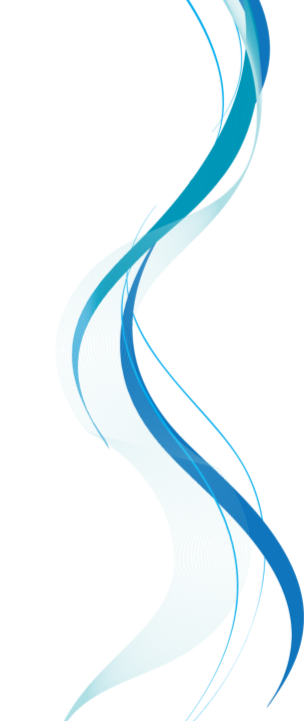 Домашнее задание 1
Написать JavaScript программы:
1. Создать на странице несколько числовых надписей (абзацы, заголовки, span и другие). Создать функции, заполняющие массив значениями элементов, на которых кликают мышкой (при клике на 15 добавить в массив 15). При клике на «вывести массив» сделать вывод всех значений.
2. Создать событие при нажатии на кнопку. Меняет надпись на кнопке и создает рядом еще одну кнопку.
3. Создать событие, меняющее фон и надпись строчного элемента при наведении мышки.